MANAGEMEN SPESIMEN DAN BAHAN LABORATORIUM
SPESIMEN
A. Macam
Pengambilan tidak dilaksanakan di laboratoriumSampel dapat diartikan sebagai bagian dari spesimen manusia atau dapat berupa bahan pemeriksaan bersumber lingkungan (non klinis) misalnya :Sisa makananSisa bahan toksikologiAir, udaraMakanan dan minumanUsap alat makan, alat masak, alat medis dan lain-lain.
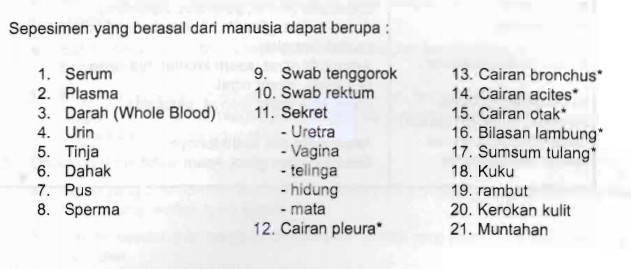 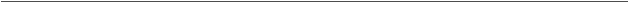 Tabel 5. Pemeriksaan yang perlu puasa
B. Persiapan
1. Persiapan Pasien Secara Umum
a. Persiapan pasien untuk pengambilan spesimen pada keadaan basal:
Untuk pemeriksaan tertentu pasien harus puasa selama 8-12 jam sebelum diambil darah (lihat tabel 5)
Pengambilan spesimen sebaiknya pagi hari antara pukul 07.00 -09.00
Menghindari obat-obatan sebelum spesimen diambil
Untuk pemeriksaan dengan spesimen darah, tidak minum obat 24 jam sebelum pengambilan spesimen
Untuk pemeriksaan dengan spesimen urin, tidak minum obat 72 jam sebelum pengambilan spesimen
Apabila pemberian pengobatan tidak memungkinkan untuk dihentikan, harus diinformasikan kepada petugas laboratorium
Contoh : Sebelum pemeriksaan gula 2 jam pp pasien minum obat antidiabetes.
c. Menghindari aktifitas fisik/ olah raga sebelum spesimen diambil
d. Memperhatikan posisi tubuh
Untuk menormalkan keseimbangan cairan tubuh dari perubahan posisi, dianjurkan pasien duduk tenang sekurang-kurangnya 15 menit sebelum diambil darah.
e. Memperhatikan variasi diurnal (perubahan kadar analit sepanjang hari)
Pemeriksaan yang dipengaruhi variasi diurnal perlu diperhatikan waktu pengambilan darahnya, antara lain pemeriksaan ACTH, Renin, dan Aldosteron.
Faktor pada pasien yang dapat mempengaruhi hasil pemeriksaan
a. Diet
Makanan-minuman dapat mempengaruhi hasil beberapa jenis pemeriksaan, baik langsung maupun tidak langsung, misalnya :
1) Pemeriksaan gula darah dan trigliserida
Pemeriksaan ini dipengaruhi secara langsung oleh makanan dan minuman kecuali air putih tawar). Karena pengaruhnya yang sangat besar, maka pada pemeriksaan gula darah puasa, pasien perlu dipuasakan 10-12jam sebelum darah diambil dan pada pemeriksaan trigliserida perlu dipuasakan sekurang-kurangnya 12 jam.
Pemeriksaan laju endap darah, aktivitas enzim, besi dan trace element Pemeriksaan ini dipengaruhi secara tidak langsung oleh makanan dan minuman karena makanan dan minuman akan mempengaruhi reaksi dalam proses pemeriksaan sehingga hasilnya menjadi tidak benar.
Obat-obat
Obat-obat yang diberikan baik secara oral maupun cara lainnya akan menyebabkan terjadinya respon tubuh terhadap obat tersebut. Disamping itu pemberian obat secara intramuskular akan menimbulkan jejas pada otot sehingga mengakibatkan enzim yang dikandung oleh sel otot masuk ke dalam darah, yang selanjutnya akan mempengaruhi hasil pemeriksaan antara lain pemeriksaan Creatin kinase (CK) dan Lactic dehydrogenase (LDH). Obat-obat yang sering digunakan dan dapat mempengaruhi pemeriksaan dapat dilihat pada tabel
c. Merokok
Merokok menyebabkan terjadinya perubahan cepat dan lambat pada kadar zat tertentu yang diperiksa. Perubahan cepat terjadi dalam 1 jam hanya dengan merokok 1-5 batang dan terlihat akibatnya berupa peningkatan kadar asam lemak, epinefrin, gliserol bebas, aldosteron dan kortisol. Ditemukan peningkatan kadar Hb pada perokok kronik.
Perubahan Iambat terjadi pada hitung leukosit, lipoprotein, aktivitas beberapa enzim, hormon, vitamin, petanda tumor dan logam berat
d. Alkohol
Konsumsi alkohol juga menyebabkan perubahan cepat dan lambat beberapa kadar analit. Perubahan cepat terjadi Dalam waktu 2 -4 jam setelah konsumsi alkohol dan terlihat akibatnya berupa peningkatan pada kadar glukosa, laktat, asam urat, dan terjadi asidosis metabolik. Perubahan lambat berupa peningkatan aktifitas '- glutamyltransferase, AST, ALT, trigliserida, kortisol dan MCV (mean corpuscular volume) sel darah merah.
e. Aktivitas fisik
Aktivitas fisik dapat menyebabkan terjadinya pemindahan cairan tubuh antara kompartemen di dalam pembuluh darah dan interstitial, kehilangan cairan karena berkeringat dan perubahan kadar hormon. Akibatnya akan terdapat perbedaan yang besar antara kadar gula darah di arteri dan di vena serta terjadi perubahan konsentrasi gas darah, kadar asam urat, kreatinin, aktivitas CK, AST, LDH, LED, Hb, hitung sel darah dan produksi urin.
f. Ketinggian/altitude
Beberapa parameter pemeriksaan menunjukkan perubahan yang nyata sesuai dengan tinggi rendahnya daratan terhadap permukaan laut. Parameter tersebut adalah CRP, B2-globulin, hematokrit, hemoglobin dan asam urat. Adaptasi terhadap perubahan ketinggian daratan memerlukan waktu harian hingga berminggu-minggu.
g. Demam
Pada waktu demam akan terjadi:
Peningkatan gula darah pada tahap permulaan, dengan akibat terjadi peningkatan kadar insulin yang akan menyebabkan terjadinya penurunan kadar gula darah pada tahap lebih lanjut.
Terjadi penurunan kadar kolesterol dan trigliserida pada awal demam karena terjadi peningkatan metabolisme lemak, dan terjadi peningkatan asam lemak bebas dan benda-benda keton karena penggunaan lemak yang meningkat pada demam yang sudah lama.
Lebih mudah menemukan parasit malaria dalam darah.
Lebih mudah mendapatkan biakan positif.
Reaksi anamnestik yang akan menyebabkan kenaikan titer Widal.
h. Trauma
Trauma dengan luka perdarahan akan menyebabkan antara lain terjadinya penurunan kadar substrat maupun aktivitas enzim yang akan diukur, termasuk kadar Hb, hematokrit dan produksi urin. Hal ini disebabkan karena terjadi pemindahan cairan tubuh ke dalam pembuluh darah sehingga mengakibatkan terjadinya pengenceran darah. Pada tingkat lanjut akan terjadi peningkatan kadar ureum dan kreatinin serta enzim-enzim yang berasal dari otot.
i. Variasi circadian rythme
Pada tubuh manusia terjadi perbedaan kadar zat-zat tertentu dalam tubuh dari waktu ke waktu yang disebut dengan variasi circadian rhytme. Perubahan kadar zat yang dipengaruhi oleh waktu dapat bersifat linear (garis lurus) seperti umur, dan dapat bersifat siklus seperti siklus harian (variasi diurnal), siklus bulanan (menstruasi) dan musiman. Variasi diurnal yang terjadi antara lain :
1) Besi serum, kadar besi serum yang diambil pada sore hari akan lebih tinggi daripada pagi hari
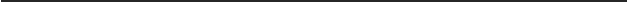 Glukosa, kadar insulin akan mencapai puncaknya pada pagi hari, sehingga apabila tes toleransi glukosa dilakukan pada siang hari, maka hasilnya akan lebih tinggi daripada bila dilakukan pada pagi hari.
Enzim. Aktivitas enzim yang diukur akan berfluktuasi disebabkan oleh kadar hormon yang berbeda dari waktu ke waktu.
Eosinofil. Jumlah eosinofil menunjukkan variasi diurnal, jumlahnya akan lebih rendah pada malam sampai pagi hari dibandingkan pada siang hari.
Kortisol, kadarnya lebih tinggi pada pagi hari dibandingkan pada malam hari.
Kalium, pada pagi hari lebih tinggi daripada siang hari.
Selain yang sifatnya harian dapat terjadi variasi fluktuasi kadar zatdalam tubuh yang sifatnya bulanan.
Variasi siklus bulanan umumnya pada wanita karena terjadi menstruasi dan ovulasi setiap bulan. Pada masa sesudah menstruasi akan terjadi penurunan kadar besi, protein dan fosfat dalam darah disamping perubahan kadar hormon seks. Demikian pula pada saat ovulasi terjadi peningkatan kadar aldosteron dan renin serta penurunan kadar kolesterol darah
j. Umur
Umur berpengaruh terhadap kadar dan aktivitas zat dalam darah. Hitung eritrosit dan kadar Hb jauh lebih tinggi pada neonatus daripada dewasa. Fosfatase alkali, kolesterol total dan kolesterol-LDL akan berubah dengan pola tertentu sesuai dengan pertambahan umur
k. Ras
Jumlah leukosit orang kulit hitam Amerika lebih rendah daripada orang kulit putihnya. Demikian juga dengan aktivtas CK. Keadaan serupa dijumpai pada ras bangsa lain seperti perbedaan aktivitas amilase, kadar vitamin B12 dan lipoprotein.
L. Jenis Kelamin (gender)
Berbagai kadar dan aktivitas zat dipengaruhi oleh jenis kelamin. Kadar besi serum dan kadar Hb berbeda pada wanita dan pria dewasa. Perbedaan ini akan menjadi tidak bermakna lagi setelah umur lebih dari 65 tahun. Perbedaan akibat gender lainnya adalah aktivitas CK dan kreatinin.
Perbedaan ini lebih disebabkan karena massa otot pria relatif lebih besar daripada wanita. Sebaliknya kadar hormon seks wanita, prolaktin dan kolesterol-HDL akan dijumpai lebih tinggi pada wanita daripada pria.
M. Kehamilan
Bila pemeriksaan dilakukan pada pasien hamil, sewaktu interpretasi hasil perlu mempertimbangkan masa kehamilan wanita tersebut. Pada Kehamilan akan terjadi hemodilusi (pengenceran darah) yang dimulai pada minggu ke-10 kehamilan dan terus meningkat sampai minggu ke-35 kehamilan.
Volume urin akan meningkat 25% pada trimester ke-3.
Selama kehamilan akan terjadi perubahan kadar hormon kelenjar tiroid, elektrolit, besi, dan ferritin, protein total dan albumin, lemak, aktivitas fosfatase alkali dan faktor koagulasi serta laju endap darah.
Penyebab perubahan tersebut dapat disebabkan karena induksi oleh kehamilan, peningkatan protein transport, hemodilusi, volume tubuh yang meningkat, defisiensi relatif karena peningkatan kebutuhan atau peningkatan protein fase akut.
3. Pemberian penjelasan pada pasien sebelum pengambilan spesimen, mengenai prosedur yang akan dilakukan, dan meminta persetujuan pasien. Untuk pemeriksaan tertentu harus tertulis dalam bentuk inform concern.
C.Pengambilan
1. Peralatan
Secara umum peralatan yang digunakan harus memenuhi syarat-syarat:
Bersih
Kering
Tidak mengandung bahan kimia atau deterjen
Terbuat dari bahan yang tidak mengubah zat-zat yang ada pada spesimen
Mudah dicuci dari bekas spesimen sebelumnya.
Pengambilan spesimen untuk pemeriksaan biakan harus menggunakan peralatan yang steril. Pengambilan spesimen yang bersifat invasif harus menggunakan peralatan yang steril dan sekali pakai buang.
Wadah
Wadah spesimen harus memenuhi syarat:
Terbuat dari gelas atau plastik.
Tidak bocor atau tidak merembes
Harus dapat ditutup rapat dengan tutup berulir
Besar wadah disesuaikan dengan volume spesimen
Bersih
Kering
 Tidak mempengaruhi sifat zat-zat dalam spesimen
Ti,dak mengandung bahan kimia atau deterjen
Untuk pemeriksaan zat dalam spesimen yang mudah rusak atau terurai karena pengaruh sinar matahari, maka perlu digunakan botol berwarna coklat (inaktinis)
Untuk pemeriksaan biakan dan uji kepekaan kuman, wadah harus steril.
Untuk wadah spesimen urin, dahak, tinja sebaiknya menggunakan wadah
yang bermulut lebar.
Antikoagulan dan Pengawet
Antikoagulan adalah zat kimia yang digunakan untuk mencegah sampel darah membeku
Pengawet adalah zat kimia yang ditambahkan ke dalam sampel agar analit yang akan diperiksa dapat dipertahankan kondisi dan jumlahnya untuk kurun waktu tertentu.
Beberapa spesimen memerlukan bahan tambahan berupa bahan pengawet atau antikoagulan. Beberapa contoh penggunaan antikoagulan/pengawet yang digunakan untuk spesimen dapat dilihat pada tabel 7.
Kesalahan dalam pemberian bahan tambahan tersebut dapat mempengaruhi hasil pemeriksaan.
Bahan tambahan yang dipakai harus memenuhi persyaratan yaitu tidak mengganggu atau mengubah kadar zat yang akan diperiksa.
4. Waktu
Pada umumnya pengambilan spesimen dilakukan pada pagi hari, terutama untuk pemeriksaan kimia klinik, hematologi, dan imunologi karena umumnya niiai normal ditetapkan pada keadaan basal. Namun ada beberapa pemeriksaan yang waktu pengambilan spesimennya harus disesuaikan dengan perjalanan penyakit dan fluktuasi harian, misalnya :
Demam tifoid
Untuk pemeriksaan biakan darah, paling baik dilakukan pada minggu 1 atau 11 sakit, sedangkan biakan urin atau tinja dilakukan pada minggu 11 atau 111.
Untuk pemeriksaan Widal dilakukan pada fase akut dan penyembuhan
Pemeriksaan biakan dan uji kepekaan kuman Spesimen harus diambil sebelum pemberian antibiotika.
Pemeriksaan Gonorrhoe
Untuk menemukan kuman gonorrhoe, pengambilan sekret uretra sebaiknya dilakukan 2 jam setelah buang air kecil yang terakhir.
Pemeriksaan mikrofilaria
       Untuk menemukan parasit mikrofilaria dalam darah, pengambilan darah sebaiknya dilakukan pada waktu malam (antara jam 20-   23).
Pemeriksaan tuberculosis
Dahak diambil pada pagi hari segera setelah pasien bangun tidur me mungkinkan ditemukan kuman M tuberkolosis lebih besar dibandingkan dengan dahak sewaktu.
 Pemeriksaan narkoba
Pemeriksaan darah dan urin untuk deteksi morfin,ganja dan lain-lain dipengaruhi oleh waktu /lama sejak mengkonsumsi.
5. Lokasi
Sebelum mengambil spesimen, harus ditetapkan terlebih dahulu lokasi pengambilan yang tepat sesuai dengan jenis pemeriksaan yang diminta, misalnya:
Spesimen untuk pemeriksaan yang menggunakan darah vena umumnya diambil dari V. cubiti daerah siku. Spesimen darah arteri umumnya diambil dari A radialis di pergelangan tangan atau A. femoralis di daerah lipat paha. Spesimen darah kapiler diambil dari ujungjari tengah tangan atau jari manis tangan bagian tepi atau pada daerah tumit 1/3 bagian tepi telapak kaki atau cuping telinga pada bayi. Tempat yang dipilih tidak boleh memperlihatkan gangguan peredaran darah seperti "cyanosis" atau pucat dan pengambilan tidak boleh di lengan yang sedang terpasang infus.
Spesimen untuk pemeriksaan biakan, harus diambil di tempat yang sedang mengalami infeksi, kecuali darah dan cairan otak.
Lokasi pengambilan darah untuk pemeriksaan :
-	Mikrofilaria : sampel diambil dari darah kapiler (jari tangan). atau darah vena dengan
anti koagulan.
- Gas darah : sampel berupa darah heparin yang diambil dari pembuluh arteri.
Volume
Volume spesimen yang diambil harus mencukupi kebutuhan pemeriksaan laboratorium yang diminta atau dapat mewakili objek yang diperiksa. Volume spesimen yang dibutuhkan untuk beberapa pemeriksaan spesimen dapat dilihat pada tabel di bawah ini.
Keterangan :P : Plastik (polietilen atau sederajat)G : GelasT : Tabung reaksiVolume : untuk jenis pemeriksaan lebih dari satu volume spesimen disesuaikan dengan kebutuhan.
7. Teknik
Pengambilan spesimen harus dilaksanakan dengan cara yang benar,agar spesimen tersebut mewakili keadaan yang sebenarnya.
Teknik pengambilan untuk beberapa spesimen yang sering diperiksa.
Darah Vena na (dengan cara plebotomi atau menggunkana tabung vacum) 
Posisi pasien duduk atau berbaring dengan poslsi lengan pasien harus lurus, jangan membengkokkan siku. Pilih lengan yang banyak melakukan aktivitas.
Pasien diminta untuk mengepalkan tangan
Pasang "torniquert 10 cm di atas lipat siku
Pilih bagian vena mediana cubiti
Bersihkan kulit pada bagian yang akan diambil darahnya dengan alkohol 70% dan biarkan kering untuk mencegah terjadinya hemolisis dan rasa terbakar. Kulit yang sudah dibersihkan jangan dipegang lagi.
Tusuk bagian vena tadi dengan jarum, lubang jarum menghadap ke atas dengan sudut kemiringan antara jarum dan kulit 15 derajat, tekan tabung vakum sehingga darah terisap ke dalam tabung. Bila Jarum berhasil masuk vena,akan terlihat darah masuk dalam semprit. Selanjutnya lepas torniquet dan pasien diminta lepaskan kepalan tangan.
Biarkan darah mengalir ke dalam tabung sampai selesai. Apabila dibutuhkan darah dengan antikoagulan yang berbeda dan volume yang lebih banyak, digunakan tabung vakum yang lain.
Tarik jarum dan letakkan kapas alkohol 70 % pada bekas tusukan untuk menekan bagian tersebut selama ± 2 menit. Setelah darah berhenti, plester bagian ini selama ± 15 menit.
Tabung vakum yang berisi darah dibolah-balik kurang lebih 5 kali agar bercampur dengan antikoagulan.
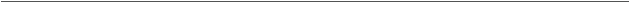 Kesalahan-kesalahan dalam pengambilan darah vena :
a.Mengenakan torniquet terlalu lama dan terlalu keras sehingga mengakibatkan terjadinya hemokonsentrasi.
b.Kulit yang ditusuk masih basah oleh alkohol.
c.Jarum dilepaskan sebelum tabung vakum terisi penuh,sehingga mengakibatkanmasuknya udara ke dalam tabung dan merusak sel darah merah.
d.Mengocok tabung vakum dapat mengakibatkan hemolisis.
Darah kapiler
a.bersihkan bagian yang akan ditusuk dengan alkohol 70 % dan biarkan sampai kering lagi.
b.Peganglah bagian tersebut supaya tidak bergerak dan tekan sedikit supaya rasa nyeri berkurang.
c.Tusuklah dengan cepat memakai lanset steril. Pada jari tusuklah dengan arah tegak lurus pada garis-garissidik kulit jari, jangan sejajar dengan itu. Pada daun telinga tusuklah pinggirnya, jangan sisinya.Tusukan harus cukup dalam supaya darah mudah keluar, jangan menekan-nekan jari atau telinga untuk mendapat cukup darah. Darah yang diperas keluar semacam itu telah bercampur dengan cairan jaringan sehingga menjadi encer dan menyebabkan kesalahan dalam pemeriksaan.
d.Buanglah tetes darah yang pertama keluar dengan memakai segumpal kapas kering, tetes darah berikutnya boleh dipakai untuk pemeriksaan.
Kesalahan-kesalahan dalam pengambilan darah kapiler:
a.Mengambil darah dari tempat yang memperlihatkan adanya gangguan peredaran darah seperti vasokontriksi (pucat), vasodilatasi (oleh radang, trauma, dsb), kongesti atau cyanosis setempat.
b.Tusukan yang kurang dalam sehingga darah harus diperas-peras keluar.
c.Kulit yang ditusuk masih basah oleh alkohol. Bukan saja darah itu diencerkan, tetapi darah juga melebar diatas kulit sehingga sitkar diisap ke dalam pipet.
d.Tetes darah pertama dipakai untuk pemeriksaan
e.Terjadi bekuan pada tetes darah karena terlalu lambat bekerja.
Urin 
Pada wanita
Pada pengambilan spesimen urin porsi tengah yang dilakukan oleh penderita sendiri, sebelumnya harus diberikan penjelasan sebagai berikut:
a.Penderita harus mencuci tangan memakai sabun kemudian dikeringkan dengan handuk.
b.Tanggalkan pakaian dalam, lebarkan labia dengan satu tangan.
c.Bersihkan labia dan vulva menggunakan kasa steril dengan arah dari depan ke belakang.
d.Bilas dengan air hangat dan keringkan dengan kasa steril yang lain,
e.Selama proses ini berlangsung, keluarkan urin, aliran urin yang pertama keluar dibuang. Aliran urin selanjutnya ditampung dalam wadah yang sudah disediakan. Hindari urin mengenai lapisan tepi wadah. Pengumpulan urin selesai sebelum aliran urin habis.
f.Wadah ditutup rapat dan segera dikirimkan ke laboratorium.
Pada laki-Iaki
a.Penderita harus mencuci tangan memakai sabun.
b.Jika tidak disunat tarik kulit preputium kebelakang, keluarkan urin, aliran yang pertama keluar dibuang, aliran urin selanjutnya ditampung Dalam wadah yang sudah disediakan. Hindari urin mengenai lapisan tepi wadah. Pengumpulan urin selesai sebelum aliran urin habis.
c.Wadah ditutup rapat dan segera dikirim ke laboratorium.
Pada bayi dan anak-anak
a.Penderita sebelumnya diberi minum untuk memudahkan buang air kecil.
b.Bersihkan alat genital seperti yang telah diterangkan di atas.
c.Pengambilan urin dilakukan dengan cara :
 Anakdudukdipangkuan perawat.
Pengaruhianakuntukmengeluarkan urin, tampung urin dalam wadah atau kantung plastiksteril.
Bayi dipasang kantung penampung urin pada alat genital
Urin Kateter
a.Lakukan disinfeksi dengan alkohol 70 % pada bagian selang kateter yang terbuat dari karet (jangan bagian yang terbuat dari plastik).
b.Aspirasi urin dengan menggunakan samprit sebanyak kurang lebih 10 ml.
c.Masukkan ke dalam wadah steril dan tutup rapat.
d.Kirimkan segera ke laboratorium.
Urin aspirasi suprapubik 
Urin aspirasi suprapubik harus dilakukan pada kandung kemih yang penuh.
a.Lakukan desinfeksi kulit didaerah suprapubik dengan Povidone lodine 10%, kemudian bersihkan sisa povidone iodine dengan kapas alkohol 70%.
b.Aspirasi urin tepat dititik suprapubik menggunakan semprit.
c.Ambil urin sebanyak kurang lebih 20 ml dengan cara aseptik (dilakukan oleh petugasyang berwenang)
d.Masukkan ke dalam wadah steril dan tutup rapat.
e.Kirimkan segera ke laboratorium.
Catatan : untuk pemeriksaan narkoba urin pengambilan sampel harus disaksikan oleh petugas sesuai jenis kelamin.
Tinja
Tinja untuk pemeriksaan sebaiknya yang berasal dari defekasi spontan (tanpa bantuan obat pencahar), jika pemeriksaan sangat diperlukan, dapat pula sampel tinja diambil dari rektum dengan cara colok dubur.
Dahak 
Pasien diberi penjelasan mengenai pemeriksaan dan tindakan yang akan dilakukan, dan dijelaskan perbedaan dahak dengan ludah.
Bila pasien mengalami kesulitan mengeluarkan dahak, pada malam hari sebelumnya diminta minum teh manis atau diberi obat gliseril guayakolat 200 mg.
a.Sebelum pengambilan spesimen, pasien diminta untuk berkumur dengan air. Bila memakai gigi palsu, sebaiknya dilepas.
b.Pasien berdiri tegak atau duduk tegak.
c.Pasien diminta untuk menarik nafas dalam, 2 -3 kali kemudian keluarkan nafas bersamaan dengan batuk yang kuat dan berulang kali sampai sputum keluar.
d.Dahak yang dikeluarkan langsung ditampung di dalam wadah, dengan cara mendekatkan wadah ke mulut.
Amati keadaan dahak. Dahak yang berkualitas baik akan tampak kental purulen dengan volume cukup (3-5 ml)
e.Tutup wadah dan segera kirim ke laboratorium.
Sekret vagina 
Swab rectum
a.Pasien diberi penjelasan mengenai tindakan yang akan dilakukan
b.Pasien dalam posisi menungging
c.Petugas mengenakan sarung tangan.
d.Masukkan lidi kapas steril sedalam 3 cm ke dalam saluran anal, putar beberapa detik untuk mendapatkan sekret dari crypta didalam lingkaran anal.
Swab orofarinq
Sekret diambil dari tonsil atau bagian posterior faring.
Pus dari luka purulen / ulcus 
a.Pasien diberi penjelasan mengenai tindakan yang akan dilakukan.
b.Bersihkan luka dengan kain kasa yang telah dibasahi dengan NaCI fisiologis sebanyak 3 kali untuk menghilangkan kotoran dan lapisan eksudat yang mengering.
c.Tanpa menyentuh bagian kapas buka kapas lidi dari pembungkusnya kemudian usapkan bagian kapasnya pada luka/ulcus tanpa menyentuh bagian tepi luka/ulcus. Lakukan sebanyak 2 kali dengan menggunakan 2 kapas lidi.
d.Kapas lidi dapat langsung diinokulasikan pada agar, atau dapat pula dimasukkan ke dalam tabung media transpor.
e.Patahkan tangkai lidi yang berada di luar tabung.
f.Tutup tabung dengan erat.
g• Cantumkan identitas dengan jelas pada tabung dan gunakan surat pengantar ke laboratorium.
Usap nasofaring
a.Penderita duduk (kalau anak-anak dipangku).
b.Petugas berdiri disamping penderita.
c.Kepala ditegakkan dan tangan petugas memegang bagian belakang kepala penderita.
d.Masukkan lidi dacron kedalam rongga hidung. Posisi lidi tegak lurus. Panjang lidi yang masuk kira-kira jarak ujung hidung sampai telinga. Masukkan sampai menyentuh dinding belakang nasofaring, kemudian tarik keluar.
e.Masukkan lidi dacron kedalam media transpor atau langsung tanam pada media isolasi (Agar Darah, AgarThayer Martin, Agar CystinTellurite) dan dibuat sediaan.
Swab tenagorok 
a.Penderita duduk (kalau anak-anak dipangku).
b.Penderita diminta membuka mulut.
c.Lidah ditekan dengan spatel lidah.
d.Masukkan lidi kapas yang sudah dibasahi dengan saline steril hingga menyentuh dinding belakang faring,
e.Usap kekiri dan kanan dinding belakang faring dan tonsil lalu tarik keluar dengan hati-hati tanpa menyentuh bagian mulut yang lain,
f.Masukkan lidi kapas kedalam media transpor atau langsung tanam pada media isolasi (Agar Darah, AgarThayer Martin, Agar Cystin Tellurite) dan dibuat sediaan.
Pus dari abses. 
a.Pasien diberi penjelasan mengenai tindakan yang akan dilakukan.
b.Lakukan tindakan disinfeksi dengan povidone iodine 10`)/0 di atas abses atau bagian yang akan ditusuk/diinsisi. Bersihkan sisa povidone iodine dengan kapas alkohol 70%.
c.Tusukkan jarum dan hisap dengan semprit steril cairan eksudat atau pus.
d.Cabut jarum, dan tutup dengan kapas steril.
e.Teteskan cairan aspirasi eksudat/pus pada lidi kapas steril.
f.Kapas lidi dapat langsung diinokulasikan pada agar, atau dapat pula dimasukkan ke dalam media transpor. Sisa eksudat/pus pada semprit dapat dimasukkan dalam wadah steril dan dikirim ke laboratorium.
g• Rendam sisa semprit yang tidak terpakai lagi dalam larutan Natrium hipoklorit 0,1% selama 30 menit lalu diautoklaf.
Dapat juga dilakukan incisi pada abses dan dengan kapas lidi steril usapkan bagian dasar abses.
Kapas lidi dapat langsung diinokulasikan pada agar, atau dapat pula dimasukkan dalam media transpor.
D. PEMBERIAN IDENTITAS
Pemberian identitas pasien dan atau spesimen merupakan hal yang penting, baik pada saat pengisian surat pengantar/formulir permintaan pemeriksaan, pendaftaran, pengisian label wadah spesimen.
Pada surat pengantar/forrnulir permintaan pemeriksaan laboratorium sebaiknya memuat secara lengkap:
1.Tanggal permintaan
2.Tanggal dan jam pengambilan spesimen
3.Identitas pasien (nama, umur, jenis kelamin, alamat/ruang) termasuk rekam medik.
4.Identitas pengirim (nama, alamat, nomortelpon)
5.Nomor laboratorium
6.Diagnosis/keterangan klinik
7.Obat-obatan yang telah diberikan dan lama pemberian
8.Pemeriksaan laboratorium yang diminta
9.Jenis spesimen
10.Lokasi pengambilan spesimen
11.Volume spesimen
12.Transpor media/pengawet yang digunakan
13.Nama pengambil spesimen
14.Inform concern
Label wadah spesimen yang akan dikirim atau diambil ke laboratorium harus memuat:
1.Tanggal pengambilan spesimen
2.Nama dan nomor Pasien
3.Jenis spesimen
E. PENGOLAHAN
Beberapa contoh pengolahan spesimen seperti tercantum dibawah ini :
1.Darah (Whole Blood)
Darah yang diperoleh ditampung dalam tabung yang telah berisikan antikoagulan yang sesuai, kemudian dihomogenisasi dengan cara membolak-balik tabung kira-kira 10-12 kali secara perlahan-lahan dan merata.
2.Serum
a. Biarkan darah membeku terlebih dahulu pada suhu kamar selama 20-30 menit, kemudian disentrifus 3000 rpm selama 5-15 menit.
b.Pemisahan serum dilakukan paling lambat dalam waktu 2 jam setelah pengambilan spesimen
c.Serum yang memenuhi syarat harus tidak kelihatan merah dan keruh (lipemik)
3.Plasma
a.Kocok darah EDTA atau citrat dengan segera secara pelan-pelan
b.Pemisahan plasma dilakukan dalam waktu 2 jam setelah pengambilan spesimen
c.Plasma yang memenuhi syarat harus tidak kelihatan merah dan keruh (lipemik)
4. Urin
Untuk uji carik celup, urin tidak perlu ada perlakuan khusus, kecuali pemeriksaan harus segera diiakukan sebelum 1 jam, sedangkan untuk pemeriksaan sedimen harus dilakukan pengolahan terlebih dahulu dengan cara:
a.Wadah urin digoyangkan agar memperoleh sampel yang tercampur (homogen).
b.Masukkan -±15 ml urin ke dalam tabung sentrifus.
c.Putar urin selama 5 menit pada 1500-2000 rpm.
d.Buang supernatannya, sisakan ± 1 ml, kocoklah tabung untuk Meresuspensikan sedimen.
e.Suspensi sedimen ini sebaiknya diberi cat sternheimer-malbin untuk menonjolkan unsur sedimen dan memperjeias strukturnya.
5.Dahak
a.Masukkan dahak ke dalam tabung steril yang berisi NaOH 4 c/0 sama banyak.
b.Kocok dengan baik.
c.Inkubasi pada suhu kamar (25 -30°C) selama 15 -20 menit dengan pengocokan teratur tiap 5 menit.
d.Sentrifus tabung dengan kecepatan tinggi selama 8-10 menit.
e.Buang supernatan ke dalam larutan lysol.
f.Ambil endapannya untuk dilakukan pemeriksaan.
F. PENYIMPANAN DAN PENGIRIMAN SPESIMEN
Penyimpanan
Spesimen yang sudah diambil harus segera diperiksa, karena stabilitas spesimen dapat berubah.
Faktor-faktor yang mempengaruhi stabilitas spesimen antara lain :
a.Terjadi kontaminasi oleh kuman dan bahan kimia.
b.Terjadi metabolisme oleh sel-sel hidup pada spesimen.
c.Terjadi penguapan.
d.Pengaruh suhu.
e.Terkena paparan sinar matahari.
Beberapa spesimen yang tidak langsung diperiksa dapat disimpan dengan memperhatikan jenis pemeriksaan yang akan diperiksa. Persyaratan penyimpanan beberapa spesimen untuk beberapa pemeriksaan laboratorium harus memperhatikan jenis spesimen, antikoagulan/pengawet dan wadah serta stabilitasnya
Beberapa cara penyimpanan spesimen :
a.Disimpan pada suhu kamar.
b.Disimpan dalam lemari es dengan suhu 2 - 8°C.
c.Dibekukan suhu -20°C, -70°C atau -120°C (jangan sampai terjadi beku ulang).
d.Dapat diberikan bahan pengawet.
e.Penyimpanan spesimen darah sebaiknya dalam bentuk serum atau lisat.
2. Pengiriman
Spesimen yang akan dikirim ke laboratorium lain (dirujuk), sebaiknya dikirim dalam bentuk yang relatif stabil.
Untuk itu perlu diperhatikan persyaratan pengiriman spesimen antara lain :
a.Waktu pengiriman jangan melampaui masa stabilitas spesimen.
b.Tidak terkena sinar matahari langsung
c.Kemasan harus memenuhi syarat keamanan kerja laboratorium termasuk pemberian label yang bertuliskan "Bahan Pemeriksaan Infeksius" atau "Bahan Pemeriksaan Berbahaya".
d.Suhu pengiriman harus memenuhi syarat.
e.Penggunaan media trasnpor untuk pemeriksaan mikrobiologi.
Bahan Laboratorium
yang dimaksud dengan bahan laboratorium yaitu: reagen, standar, kontrol, air dan media. Hal-hal yang akan dibahas adalah mengenai macam/jenis, dasar pengadaan dan penyimpanan.
A. MACAM/JENIS
1. Reagen
Reagen adalah zat kimia yang digunakan dalam suatu reaksi untuk mendeteksi, mengukur, memeriksa dan menghasilkan zat lain.
a. Menurut tingkat kemurniannya reagen/ zat kimia dibagi menjadi:
1)Reagen Tingkat Analitig (Andlytical Reagent/AR)
Reagen tingkat analitis adalah reagen yang terdiri atas zat-zat kimia yang mempunyai kemurnian sangat tinggi.
Kemurnian zat-zat tersebut dianalisis dan dicantumkan pada botol/ wadahnya. Penggunaan bahan kimiaAR pada laboratorium kesehatan tidak dapat digantikan dengan zat kimia tingkat lain.
2)Zat Kimia Tingkat Lain
Zat kimia lain tersedia dalam tingkatan dan penggunaan yang berbeda, yaitu:
a)Tingkat Kemurnian Kimiawi (Chemically Pure Grade)
b)Beberapa bahan kimia organik berada pada tingkatan ini, tetapi penggunaannya sebagai reagen laboratorium kesehatan harus melewati tahap pengujian yang teliti sebelum dipakai rutin. Tidak adanya zat-zat pengotor pada satu lot tidak berarti lot-lot yang lain pada tingkat ini cocok untuk analisis.
c)Tingkat Praktis (Practical Grade)
d)Tingkat Komersial (Commercial Grade)
e)Merupakan kadar zat kimia yang bebas diperjual belikan di pasaran misalnya, alkohol 70 %.
f)TingkatTeknis (Technical Grade)
g)Umumnya zat kimia dalam tingkatan ini digunakan di industri-industri kimia. Zat kimia yang digunakan di laboratorium kesehatan ialah zat kimia tingkat analitis atau beberapa bahan kimia organik pada tingkat kemurnian kimiawi yang telah melewati tahap pengujian sebelum dipakai rutin. Ketiga jenis tingkatan zat kimia lainnya tidak boleh digunakan sebagai reagen di laboratorium kesehatan.
Menurut cara pembuatannya, dibagi menjadi:
1)Reagen buatan sendiri
2)Reagen jadi (komersial)
Reagen jadi adalah reagen yang dibuat oleh pabrik/produsen.
2. Standar
Standar adalah zat-zat yang konsentrasi atau kemurniannya diketahui dan diperoleh dengan cara penimbangan. Ada 2 macam standar, yaitu :
a. Standar Primer
Standar primer merupakan zat termurni dalam kelasnya, yang menjadi standar untuk semua zat lain. Standar primer umumnya mempunyai kemurnian > 99%, bahkan banyak yang kemurniannya 99,9%. Kemurnian standar primer dapat dilihat pada sertifikat analisis (CoA = Certificate of Analysis) tertelusur ke Standard Reference Material (SRM).
Syarat standar primer:
1)Stabil
2)Dapat dibakar sampai suhu 105-110°C tanpa perubahan kimia, atau tidak meleleh, tersublimasi, terdekomposisi atau mengalami reaksi kimia sampai suhu 120- 130°C.
3)Tidak higroskopis
4)Mempunyai komposisi yang jelas
5)Dapat disiapkan dengan kemurnian > 99,0%
6)Dapat dianalisis secara tepat
7)Mempunyai ekivalensi berat yang tinggi sehingga kesalahan penimbangan berefek minimal terbadap konsentrasi larutan standar.
Larutan standar primer merupakan larutan yang dibuat dari standar primer.
b. Standar sekunder
Standar sekunder merupakan zat-zat yang konsentrasi dan kemurniannya ditetapkan melalui analisis dengan perbandingan terhadap standar primer.
3.Bahan kontrol
Bahan kontrol adalah bahan yang digunakan untuk memantau ketepatan suatu pemeriksaan di laboratorium, atau untuk mengawasi kualitas hasil pemeriksaan seharihari.
Bahan kontrol dapat dibedakan berdasarkan :
a.Sumber bahan kOntrol
Ditinjau dari sumbernya, bahan kontrol dapat berasal dari manusia, binatang atau merupakan bahan kimia murni (tertelusur ke SRM).
b.Bentuk bahan kontrol
Menurut bentuk bahan kontrol ada bermacam-macam, yaitu bentuk cair, bentuk padat bubuk (liofilisat) dan bentuk strip.
Bahan kontrol bentuk padat bubuk atau bentuk strip harus dilarutkan terlebih dahulu sebelum digunakan.
c.Cara Pembuatan
Bahan kontrol dapat dibuat sendiri atau dapat dibeli dalam bentuk sudah jadi. Ada beberapa macam bahan kontrol yang dibuat sendiri, yaitu :
1)Bahan kontrol yang dibuat dari serum disebut juga serum kumpulan (pooled sera). Pooled sera merupakan campuran dari bahan sisa serum pasien yang seharihari dikirim ke laboratorium.
Keuntungan dari serum kurnpulan ini antara lain: mudah didapat; murah; bahan berasal dari manusia; tidak perlu dilarutkan (rekonstusi); dan laboratorium mengetahui asal bahan kontrol. Kekurangannya memerlukan tambahan waktu dan tenaga untuk membuatnya; harus membuat kumpulan khusus untuk enzim, dll; cara penyimpanan mungkin sukar bila kondisi suhu -70°C (deep freezer) tidak ada atau terlalu kecil; dan analisis stastitik harus dikerjakan tiap 3 - 4 bulan.
Serum yang dipakai harus memenuhi syarat yaitu tidak boleh ikterik atau hemolitik. Pembuatan dan pemeriksaan bahan kontrol ini harus dilakukan hati-hati sesuai dengan pedoman keamanan laboratorium, karena bahan ini belum tentu bebas dari HIV, HBV, HCV dan lain-lain.
2)Bahan kontrol yang dibuat dari bahan kimia murni sering disebut sebagai larutan spikes.
3)Bahan kontrol yang dibuat dari lisat, disebut juga hemolisat.
4)Kuman kontrol yang dibuat dari strain murni kuman.
Adapun macam bahan kontrol yang dibeli dalam bentuk sudah jadi (komersial) adalah:
1)Bahan kontrol Unassayed
Bahan kontrol unassayed merupakan bahan kontrol yang tidak mempunyai nilai rujukan sebagai tolok ukur. Nilai rujukan dapat diperoleh setelah dilakukan periode pendahuluan. Biasanya dibuat kadar normal atau abnormal (abnormal tinggi atau abnormal rendah). Kebaikan bahan kontrol jenis ini ialah lebih tahan lama, bisa digunakan untuk semua tes, tidak perlu membuat sendiri. Kekurangannya adalah kadang-kadang ada variasi dari botol ke botol ditam bah kesalahan pada rekonstitusi, sering serum diambil dari hewan yang mungkin tidak sama dengan serum manusia. Karena tidak mempunyai nilai rujukan yang baku maka tidak dapat dipakai untuk kontrol akurasi. Pemanfaatan bahan kontrol jenis ini untuk memantau ketelitian pemerksaan atau untuk melihat adanya perubahan akurasi. Uji ketelitian dilakukan setiap hari pemeriksaan.
2)Bahan kontrol Assayed
Bahan kontrol assayed merupakan bahan kontrol yang diketahui nilai rujukannya serta batas toleransi menurut metode pemeriksaannya. Harga bahan kontrol ini lebih mahal dibandingkan jenis unassayed. Bahan kontrol ini digunakan untuk kontrol akurasi dan juga presisi. Selain itu, bahan kontrol assayed digunakan untuk menilai alat dan cara baru.
Untuk dapat digunakan sebagai bahan kontrol suatu pemeriksaan, bahan tersebut harus memenuhi persyaratan sebagai berikut:
a.Memiliki komposisi sama atau mirip dengan spesimen.
Misalnya untuk pemeriksaan urin digunakan bahan kontrol urin atau zat yang menyerupai urin.
b.Komponen yang terkandung di dalam bahan kontrol harus stabil, artinya selama masa penyimpanan bahan ini tidak boleh mengalami perubahan.
c.Hendaknya disertai dengan sertifikat analisis yang dikeluarkan oleh pabrik yang bersangkutan pada bahan kontrol jadi (komersial).
4.Air
Air merupakan bahan termurah dari semua bahan yang digunakan di laboratorium tetapi air merupakan bahan terpenting dan yang paling sering digunakan, oleh karena itu kualitas air yang digunakan harus memenuhi standar seperti halnya bahan lain yang digunakan dalam analisis.
Laboratorium harus menetapkan tingkat kualitas air yang sesuai dengan kebutuhan.
Berdasarkan tingkat kualitasnya, terdapat beberapa jenis air yaitu air jenis 1, air jenis 2 dan air jenis 3.
Spesifikasi masing-masing jenis air dapat dilihat pada tabel  di bawah ini.
Spesifikasi jenis-jenis air untuk laboratorium
Bakteri dalam air dapat menginaktivasi reagen, dapat berperan dalam jumlah total kontaminasi organik, atau mengubah sifat optis larutan.
Tahanan listrik menghasilkan ukuran non spesifik kandungan ion.
Silikat mempengaruhi pemeriksaan pada sebagian besar penentuan enzim, analisis elektrolit dan logam berat
5.Media
Media adalah suatu bahan yang terdiri atas campuran nutrisi (nutrient) yang ipakai untuk menumbuhkan mikroba.
Supaya mikroba dapat tumbuh dengan baik dalam suatu media, perlu dipenuhi syaratsyarat sebagai berikut:
a.Harus mengandung semua nutrisi yang mudah digunakan oleh mikroba
b.Harus mempunyai tekanan osmose, tegangan muka dan pH yang sesuai
c.Tidak mengandung zat-zat penghambat
d.Harus steril.
Jenis media dapat digolongkan berdasarkan :
a. Susunan kimia
Berdasarkan susunan kimianya, terdapat berbagai jenis media yaitu :
1)Media anorganik: media yang tersusun dari bahan-bahan anorganik, misalnya silika gel
2)Media organik: media yang tersusun dari bahan-bahan organik
3)Media sintetis : media buatan, dengan ramuan yang tertentu, baik ready for use maupun ramuan sendiri.
4)Media non sintetis: media alamiah, misalnya media wortel, media kentang dan lain-lain.
Fungsi
Berdasarkan fungsinya, terdapat berbagai jenis media yaitu :
1)Media transpor: perbenihan yang digunakan untuk mengirimkan spesimen dari suatu tempat ke laboratorium.
Contoh : Carry and Blair untuk tinja/rectal swab Stuart, Amies untuk usap nasofaring
2)Enrichment media: perbenihan yang digunakan untuk memperbanyak bakteri, baik yang ada di dalam spesimen maupun koloni-koloni yang kecil-kecil.
Contoh: Brain Heart Infusion broth untuk darah (aerob) Thioglycolate broth untuk darah (anaerob)
3)Enrichment exclusive media: perbenihan yang dapat memperbanyak segolongan bakteri sedangkan bakteri lainnya dihambat atau tidak dapat tumbuh.
Contoh : Alcalis pepton water untuk Vibrio spp Selenite broth untuk Salmonella spp
4)Exclusive media: perbenihan yang hanya dapat ditumbuhi segolongan bakteri saja, sedangkan bakteri lainnya tidak tumbuh dan dapat dibeda-bedakan koloni species satu dengan lainnya.
Contoh : Blood Tellurite plate untuk difteri Azide agar untuk Enterococcus spp
5)Media universal : perbenihan yang dapat ditumbuhi oleh hampir semua jenis bakteri
Contoh : Blood Agar, Brain Heart infusion agar , Tryptose soy
6)Selective media: perbenihan yang dapat digunakan untuk membedakan golongan satu dengan lainnya. sehingga dapat dipillih koloni-koloni bakteri yang dicarinya.
Contoh : Blood agar, Brain Heart infusion agar. SS Agar untuk Salmonella Shigella
7)Media identifikasi : perbenihan untuk 1 jenis ataupun untuk menentukan jenis bakteri, biasanya digunakan beberapa jenis media
Contoh : Media gula-gula, Simon's Citrat Agar
Konsistensi/kepadatan
Berdasarkan konsistensinya, terdapat berbagai jenis media yaitu :
1)Media cair (liquid medium), yaitu media bentuk cair (broths) misalnya : air pepton, nutrient broth, Tarozzi dan lain-lain.
2)Media setengah padat (semi solid medium), misalnya : SIM agar, Carry & Blair dan lain-lain.
3)Media padat (solid medium), yaitu media bentuk padat/beku misalnya : media wortel, media kentang, media agar dan lain-lain.
Cara pembuatan
Berdasarkan cara pembuatannya. terdapat 2 jenis media yaitu :
1) Media buatan sendiri
a)dari bahan dasar
b)dari media dehidrasi (dehydrated)
2) Media jadi (komersial)
B. DASAR PEMILIHAN
Pada umumnya untuk memilih bahan laboratorium yang akan dipergunakan harus mempertimbangkan hal-hal sebagai berikut:
1.Kebutuhan
2.Produksi pabrik yang telah dikenal dan mempunyai sensitivitas dan spesifisitas yang tinggi
3.Deskripsi lengkap dari bahan atau produk
4.Mempunyai masa kadaluarsa yang panjang
5.Volume atau isi kemasan
6.Digunakan untuk pemakaian ulang atau sekali pakai
7.Mudah diperoleh di pasaran
8.Besarnya biaya tiap satuan (nilai ekonomis)
9.Pemasok/vendor
10.Kelancaran dan kesinambungan pengadaan
11.Pelayanan purna jual
12.Terdaftar sebagai bahan laboratorium dan alat kesehatan di Ditjen Yanfar dan Alkes Depkes.
Selain hal-hal tersebut di atas. untuk masing-masing bahan laboratorium perlu memperhatikan hal-hal sebagai berikut:
1. Reagen
a.Untuk analisis di laboratorium harus dipilih reagen tingkat analitis.
Beberapa zat organik dengan tingkat chemically pure harus diuji untuk setiap lot sebelum dipakai dalam penggunaan rutin, sedangkan zat kimia practical grade, commercial grade atau technical grade tidak boleh digunakan di laboratorium.
b.Reagen yang sudah jadi (komersial) direkomendasikan sebagai pilihan utama. Reagen buatan sendiri dipilih bila tidak tersedia reagen jadi/komersial.
Keuntungan reagen buatan sendiri:
1)Dapat dibuat segar sehingga penundaan dan kerusakan baik dalam transportasi maupun dalam penyimpanan dapat dihindari.
2)Penggunaan zat pengawet dapat dihindari.
3)Bila timbul masalah mengenai reagen dan standar, pemecahannya lebih mudah sebab proses pembuatannya diketahui.
4)Bila reagen terkontaminasi atau rusak tidak perlu menunggu pengiriman reagen berikutnya.
5)Merupakan penghematan.
Kerugian reagen buatan sendiri
1)Sulit distandardisasi.
2)Biasanya tidak melalui uji Quality Control (QC)
3)Tidak dapat ditentukan stabilitasnya
2. Standar
Standar primer merupakan standar yang direkomendasi. Digunakan dalam bentuk larutan untuk analisis.
3. Bahan kontrol
Pemilihan bahan kontrol didasarkan pada hal-hal sebagai berikut:
a. Spesimen yang akan diperiksa.
Apabila spesimen yang diperiksa berasal dari manusia maka lebih baik menggunakan bahan kontrol yang berasal dari manusia, karena beberapa zat dalam bahan kontrol yang berasal dari binatang berbeda dengan bahan kontrol berasal dari manusia. Sedangkan spesimen selain dari manusia, misalnya air dan lain-lain hendaknya menggunakan bahan kontrol yang berasal dari bahan kimia murni.
b. Penggunaan
1)Bahan kontrol yang dibuat dari bahan kimia murni banyak dipakai pada pemeriksaan kimia lingkungan selain itu digunakan pula pada bidang kimia klinik dan urinalisis.
2)Pooled sera dan liofilisat banyak digunakan di bidang kimia klinik dan imunoserologi.
3)Bahan kontrol assayed digunakan untuk uji ketepatan dan ketelitian pemeriksaan, uji kualitas reagen, uji kualitas alat dan uji kualitas metode pemeriksaan.
4)' Bahan kontrol unassayed digunakan untuk uji ketelitian suatu pemeriksaan.
5)Kuman kontrol digunakan untuk menguji mutu reagen/ media pada bidang mikrobiologi.
c. Stabilitas bahan kontrol
Umumnya bentuk padat bubuk (liofilisat) lebih stabil dan tahan lama dari pada bentuk cair. Untuk memudahkan transportasi, umumnya bentuk padat bubuk dibuat dalam bentuk strip.
Stabilitas bahan kontrol yang dibuat sendiri kurang terjamin, selain itu juga mempunyai bahaya infeksi yang tinggi.
4. Air
Pemilihan jenis air didasarkan pada penggunaannya, yaitu : 
a. Air Jenis I/Air Suling/Aquades digunakan untuk:
Metode kultur jaringan atau sel; analisis kimia ultra-mikro. analisis kimia yang khusus dan kritis dengan satuan pada tingkat nanogram atau sub-nanogram b/la diperlukan; penyiapan larutan standar, uji enzim, uji ligand, uji mineral dan logam berat, reagen tanpa pengawet dan uji kuantitatif metode imunofluoresen.
b.Air Jenis II /Air Demineralisasi/Aquades digunakan untuk:
Sebagian besar metode pemeriksaan laboratorium kesehatan rutin, penyiapan media mikrobiologi, pengecatan dan pewarnaan histologi, pembuatan reagen yang akan disterilkan dan reagen dengan zat pengawet.
c.Air Jenis III /Air Bersih digunakan untuk:
Sebagian besar pemeriksaan kualitatif; pencucian alat gelas; pemeriksaan laboratorium umum yang tidak memerlukan air jenis I atau II.
5. Media
Untuk pemilihan media yang akan dipergunakan harus mempertimbangkan tujuan pemeriksaan, stabilitas, transportasi dan nilai ekonomis.
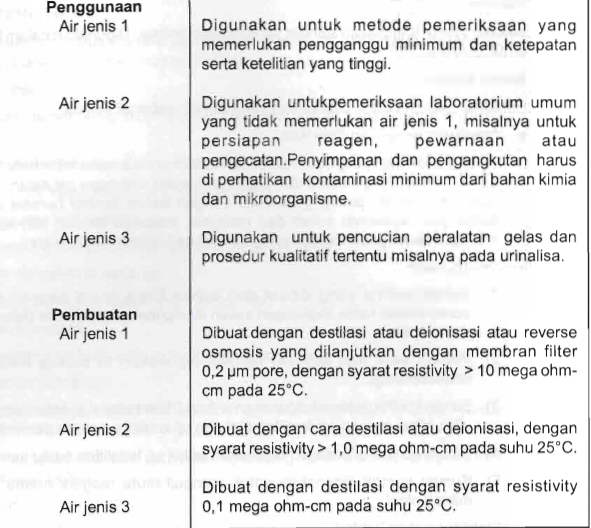 C. PENGADAAN
Pengadaan bahan laboratorium harus mempertimbangkan hal-hal sebagai berikut: 
1.Tingkat persediaan
Pada umumnya tingkat persediaan harus selalu sama dengan jumlah persediaan yaitu jumlah persediaan minimum ditambah jumlah safety stock.
Tingkat persediaan minimum adalah jumlah bahan yang diperlukan untuk memenuhi kegiatan operasional normal, sampai pengadaan berikutnya dari pembekal atau ruang penyimpanan umum.
Safety Stock adalah jumlah persediaan cadangan yang harus ada untuk bahan-bahan yang dibutuhkan atau yang sering terlambat diterima dari pemasok.
Buffer stock adalah stok penyangga kekurangan reagen di laboratorium Reserve stock adalah cadangan reagen/sisa
2.Perkiraan jumlah kebutuhan
Perkiraan kebutuhan dapat diperoleh berdasarkan jumlah pemakaian atau pembelian bahan dalam periode 6-12 bulan yang lalu dan proyeksi jumlah pemeriksaan untuk periode 6-12 bulan untuk tahun yang akan datang. Jumlah rata-rata pemakaian bahan untuk satu bulan perlu dicatat.
3.Waktu yang dibutuhkan untuk mendapatkan bahan (delivery time)
Lamanya waktu yang dibutuhkan mulai dari pemesanan sampai bahan diterima dari pemasok perlu diperhitungkan, terutama untuk bahan yang sulit didapat.
D. PENYIMPANAN
Bahan laboratorium yang sudah ada harus ditangani secara cermat dengan mempertimbangkan:
1.Perputaran pemakaian dengan menggunakan kaidah :
Pertama masuk -pertama keluar (FIFO - first in - first out), yaitu bahwa barang yang lebih dahulu masuk persediaan harus digunakan lebih dahulu.
Masa kadaluarsa pendek dipakai dahulu (FEFO-first expired first out) Hal ini adalah untuk menjamin barang tidak rusak akibat penyimpanan yang terlalu lama.
2.Tempat penyimpanan
3.Suhti/kelembaban.
4.Sirkulasi udara
5.Incompatibility/ Bahan kimia yang tidak boleh bercampur
Hal-hal khusus yang harus diperhatikan :
1. Reagen Buatan Sendiri
a.Harus diketahui sifat-sifat bahan kimia yang dibuat. Reagen tertentu tidak boleh disimpan berdekatan atau dicampur karena dapat bereaksi.
b.Penyimpanan untuk reagen tertentu mempunyai persyaratan khusus, misalnya:
c.Larutan berwarna disimpan dalam botol kaca berwarna coklat.
d.Larutan yang tidak mengalami reaksi fotokimia di simpan dalam botol plastik putih.
e.Cairan dan larutan organik disimpan dalam botol kaca berwarna coklat.
f.Disimpan pada suhu ruangan atau suhu dingin (2-8°C) atau harus beku
g.disesuaikan dengan ketentuannya.
h.Harus dilakukan uji stabilitas dan uji homogenitas.
i.Diberi label nama reagen, tanggal pembuatan, nomor register, expired date.
2..Reagen jadi (komersial)
a.Tutuplah botol waktu penyimpanan.
b.Tidak boleh terkena sinar matahari langsung.
c.Beberapa reagen ada yang harus disimpan dalam botol berwarna gelap.
d.Beberapa reagen tidak boleh diletakkan pada tempat yang berdekatan satu dengan lainnya.
e.Bahan-bahan yang berbahaya diletakkan di bagian bawah/lantai dengan label tanda bahaya.
f.Buat kartu stok yang memuat tanggal penerimaan, tanggalkadaluarsa, tanggal wadah reagen dibuka, jumlah reagen yang diambil dan jumlah reagen sisa serta paraf tenaga pemeriksa yang menggunakan.
3.Dehidrated media
a.Media yang didehidratasi tidak dapat disimpan untuk waktu yang tak terbatas terutama bila penutup wadah telah dibuka.
b.Jumlah keseluruhan harus dikemas dalam wadah yang akan habis digunakan dalam 1-2 bulan.
c.Saat diterima. semua wadah tertutup rapat.
d.Tanggal penerimaan harus dicatat pada setiap wadah.
e.Semua media dehidratasi harus disimpan di tempat gelap, sejuk (suhu < 25°C) dan berventilasi baik. Rak-rak penyimpanan tidak boleh ditempatkan di dekat autoklaf atau tempat pencucian karena kelembaban dan suhu yang tinggi.
f.Tanggal membuka wadah harus dicatat pada wadah tersebut.
4. Media yang telah dilarutkan
Hindari terkena cahaya matahari langsung atau panas
Media yang diperkaya dengan darah, bahan organik atau antibiotik harus disimpan di dalam lemari es.
Harus dijaga agar media tidak mengalami kekeringan. Untuk media dalam cawan petri sebaiknya disimpan dalam kantong plastik tertutup dan disimpan di dalam lemari es.
Harus diperhatikan batas lama penyimpanannya, yaitu :
Tabung dengan sumbat kapas	: 1 minggu
Tabung dengan sumbat longgar	: 1 minggu
Cawan petri (dalam bungkus plastik)	: 3 minggu
Botol dengan tutup ulir (screwcap)	: 3 bulan.
5. Bahan-bahan Kimia yang Tidak Boleh Bercampur (incompatible)
Banyak bahan kimia di laboratorium yang dapat menimbulkan reaksi berbahaya jika
tercampur satu sama lain, reaksi tersebut dapat berupa kebakaran dan atau ledakan.
Beberapa contoh bahan kimia yang incompatible dapat dilihat pada tabel
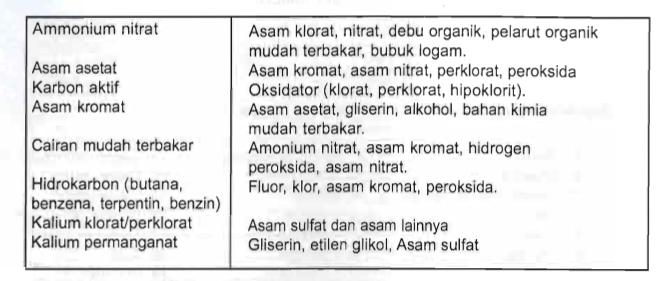 TERIMAKASIH